Read Me (Delete this slide.)
Required Template
Do not edit the Slide Masters.
Do edit the Handout Master (6 Slides Per Page)
In the lower left footer, change <Company Name> to your company name.
In the lower left footer, change <Project Title> to your project title.
Do not change the organization of slides. 
You may duplicate slides as necessary such as the Screen Mockups slide, but keep in mind that your presentation time is limited strictly to 15 minutes.
Content
Throughout the PowerPoint template, replace placeholders <…> with the appropriate information.
Edit the center footer by clicking the Header & Footer button on the Insert ribbon. Change <Company Name> in the footer to your company name as in “Team Ford Project Plan”.
Do not include any company confidential information in your presentation since all presentations will be posted on the web site.
Delete the example System Architecture slides.
Delete this slide from your presentation.
Presenting
Although the presentations are scheduled over the course of three meetings, all teams must be prepared to present on the first day scheduled, Monday September 27.
The order of the presentations will be posted on our All-Hands Meetings page in the afternoon or evening of the day before the first day scheduled for presentations.
The time limit for your presentation is 15 minutes, which will be strictly enforced. Practice your presentation to ensure that you will finish within the allotted time.
All team members are required to dress business casual on the day of your presentation.
“Formal” team photos of the presenting teams will be taken in the Capstone Lab immediately following these all-hands meetings.
Submission
Email both the project plan document and presentation to Dr. D. by noon, Monday, September 27.
For subject, use “Team  <Company Name>: Project Plan” as in “Team Boeing: Project Plan”.
Attach the Word source file named “team-<company-name>-project-plan.docx” as in “team-ge-aviation-project-plan.docx”.
Attach the PowerPoint source file named “team-<company-name>-project-plan-presentation.pptx” as in “team-motorola-project-plan-presentation.pptx”.
The Capstone Experience
Team <Company Name> Project Plan
1
Project Plan<Project Title 36pt>
Team <Company Name 24pt>
<Team Member 1 16pt>
<Team Member 2 16pt>
<Team Member 3 16pt>
<Team Member 4 16pt>
Department of Computer Science and Engineering
Michigan State University
Fall 2010
Project Overview
Point 1
Point 2
Point 3
Etc…
The Capstone Experience
Team <Company Name> Project Plan
3
Functional Specifications
Point 1
Point 2
Point 3
Etc…
The Capstone Experience
Team <Company Name> Project Plan
4
Design Specifications
Point 1
Point 2
Point 3
Etc…
The Capstone Experience
Team <Company Name> Project Plan
5
Screen Mockups
The Capstone Experience
Team <Company Name> Project Plan
6
Technical Specifications
Point 1
Point 2
Point 3
Etc…
The Capstone Experience
Team <Company Name> Project Plan
7
System Architecture
The Capstone Experience
Team <Company Name> Project Plan
8
System Architecture
Example System Architecture
Delete this slide.
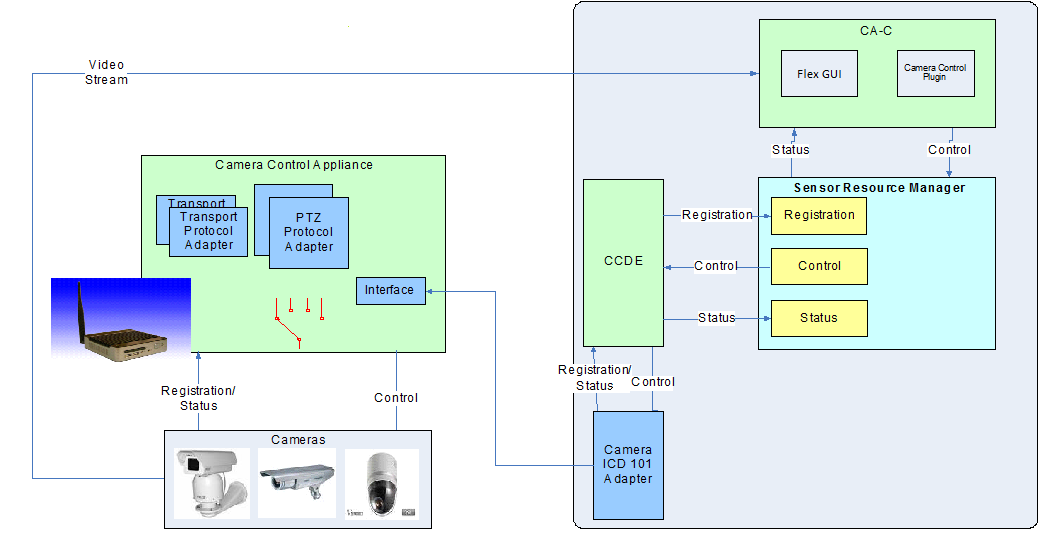 DELETE ME.
The Capstone Experience
Team <Company Name> Project Plan
9
System Architecture
Example System Architecture
Delete this slide.
DELETE ME.
The Capstone Experience
Team <Company Name> Project Plan
10
System Components
Hardware Platforms
Point 1
Point 2
Point 3
Etc…
Software Platforms / Technologies
Point 1
Point 2
Point 3
Etc…
The Capstone Experience
Team <Company Name> Project Plan
11
Testing
Point 1
Point 2
Point 3
Etc…
The Capstone Experience
Team <Company Name> Project Plan
12
Risks
Risk 1
Risk 2
Risk 3
Risk 4
Etc…
The Capstone Experience
Team <Company Name> Project Plan
13